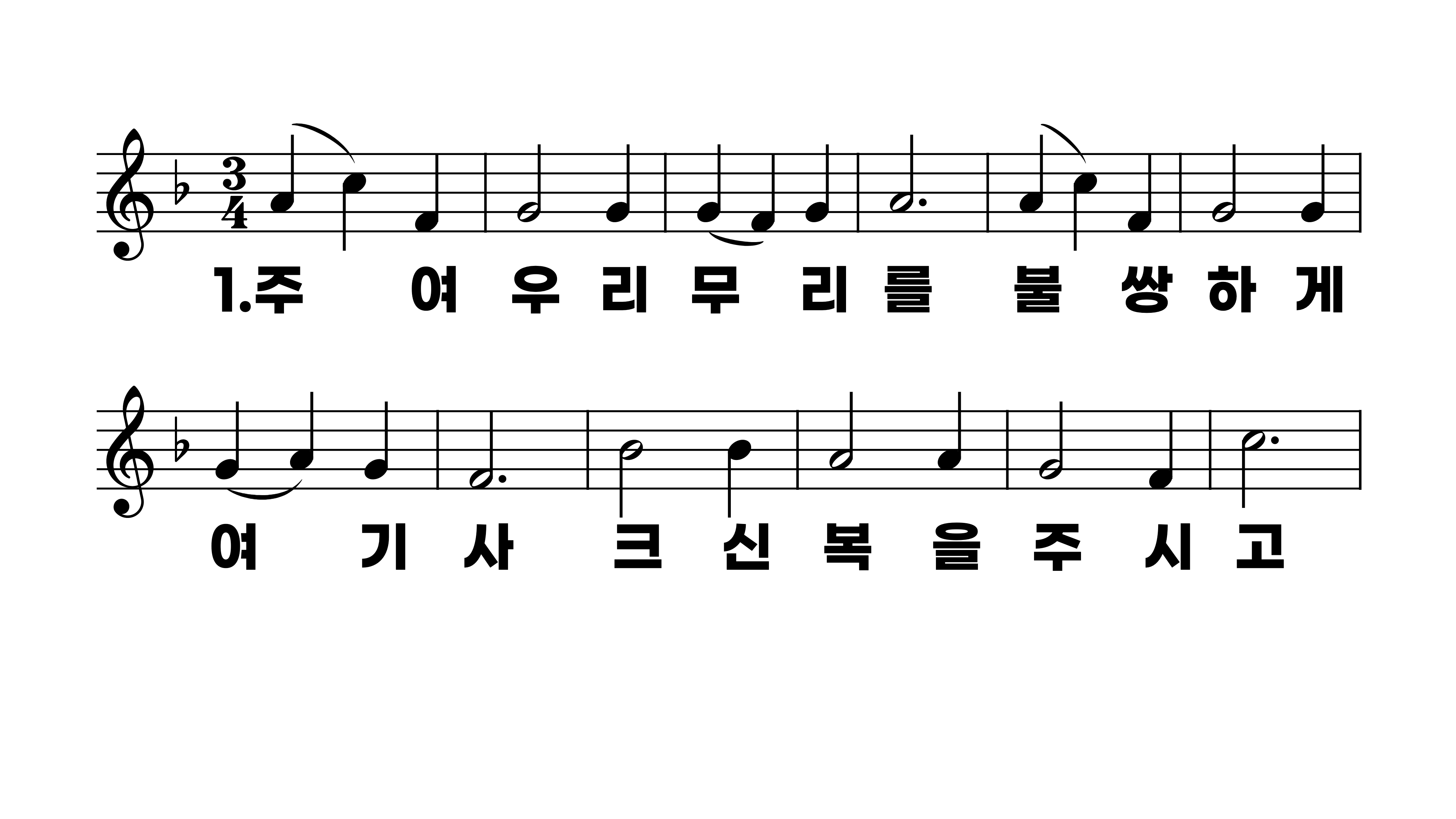 75장 주여 우리 무리를
1.주여우리무
2.주의구원하
3.주가다스리
4.땅에나는모
5.하나님우리
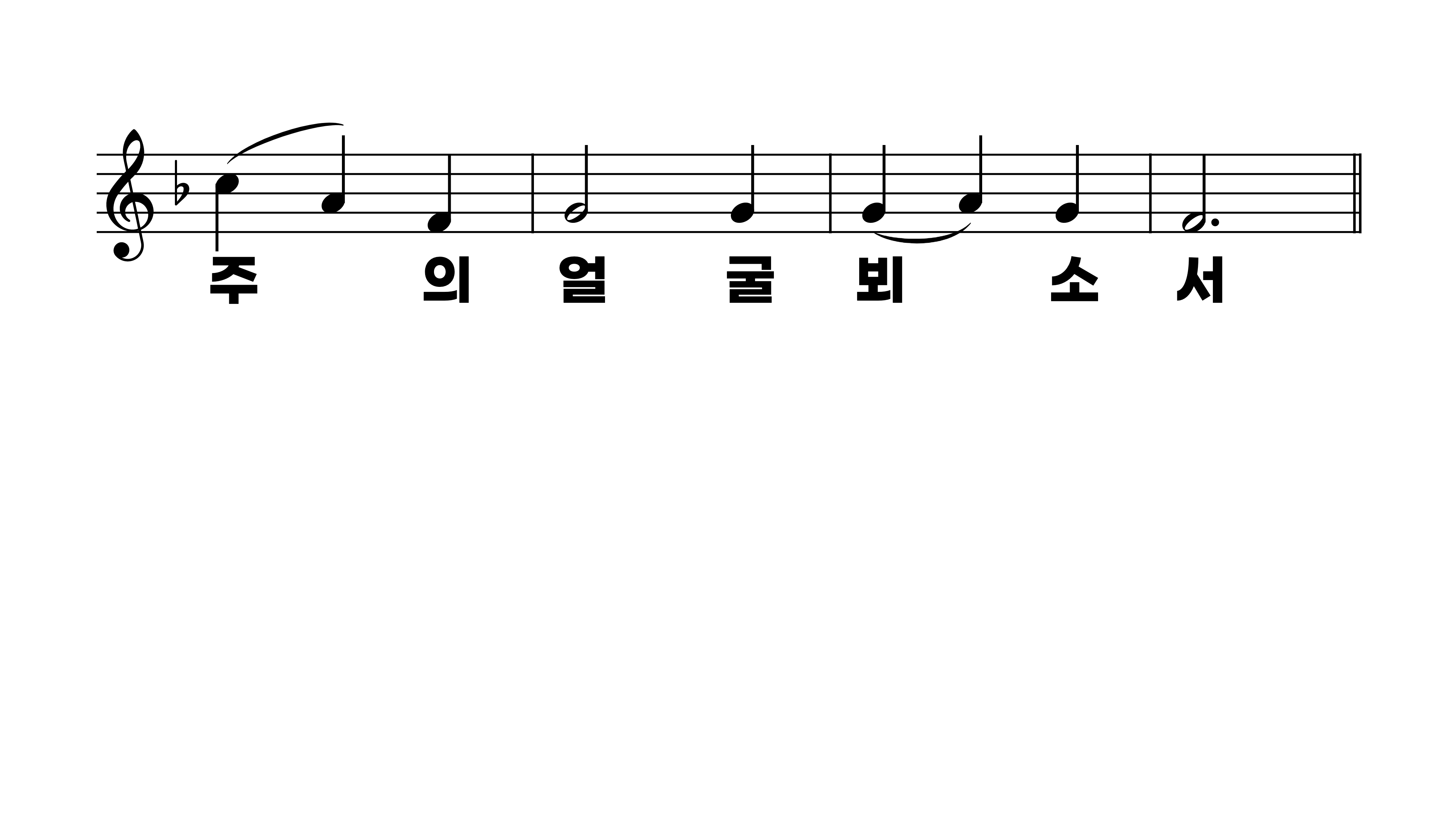 75장 주여 우리 무리를
1.주여우리무
2.주의구원하
3.주가다스리
4.땅에나는모
5.하나님우리
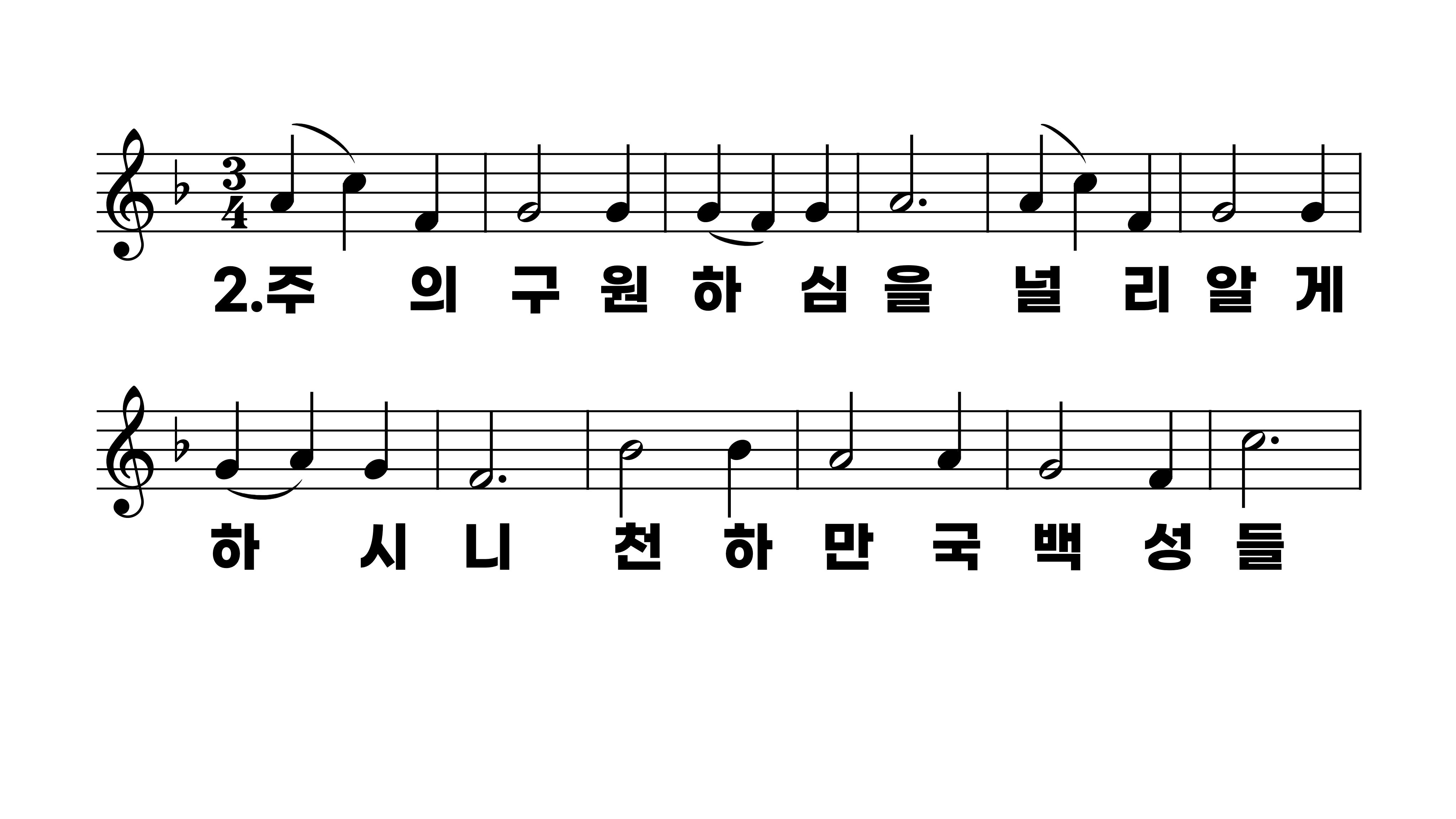 75장 주여 우리 무리를
1.주여우리무
2.주의구원하
3.주가다스리
4.땅에나는모
5.하나님우리
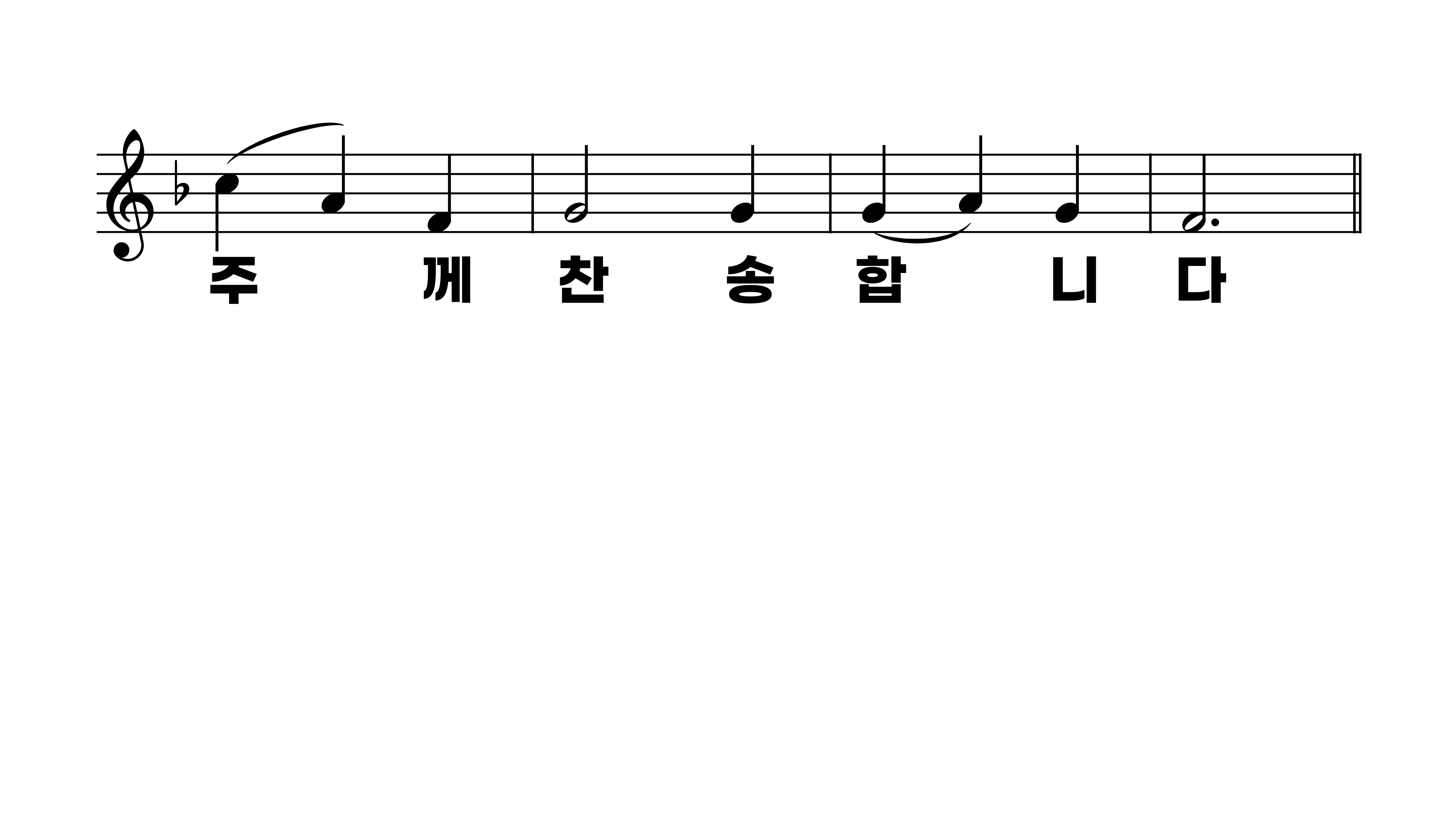 75장 주여 우리 무리를
1.주여우리무
2.주의구원하
3.주가다스리
4.땅에나는모
5.하나님우리
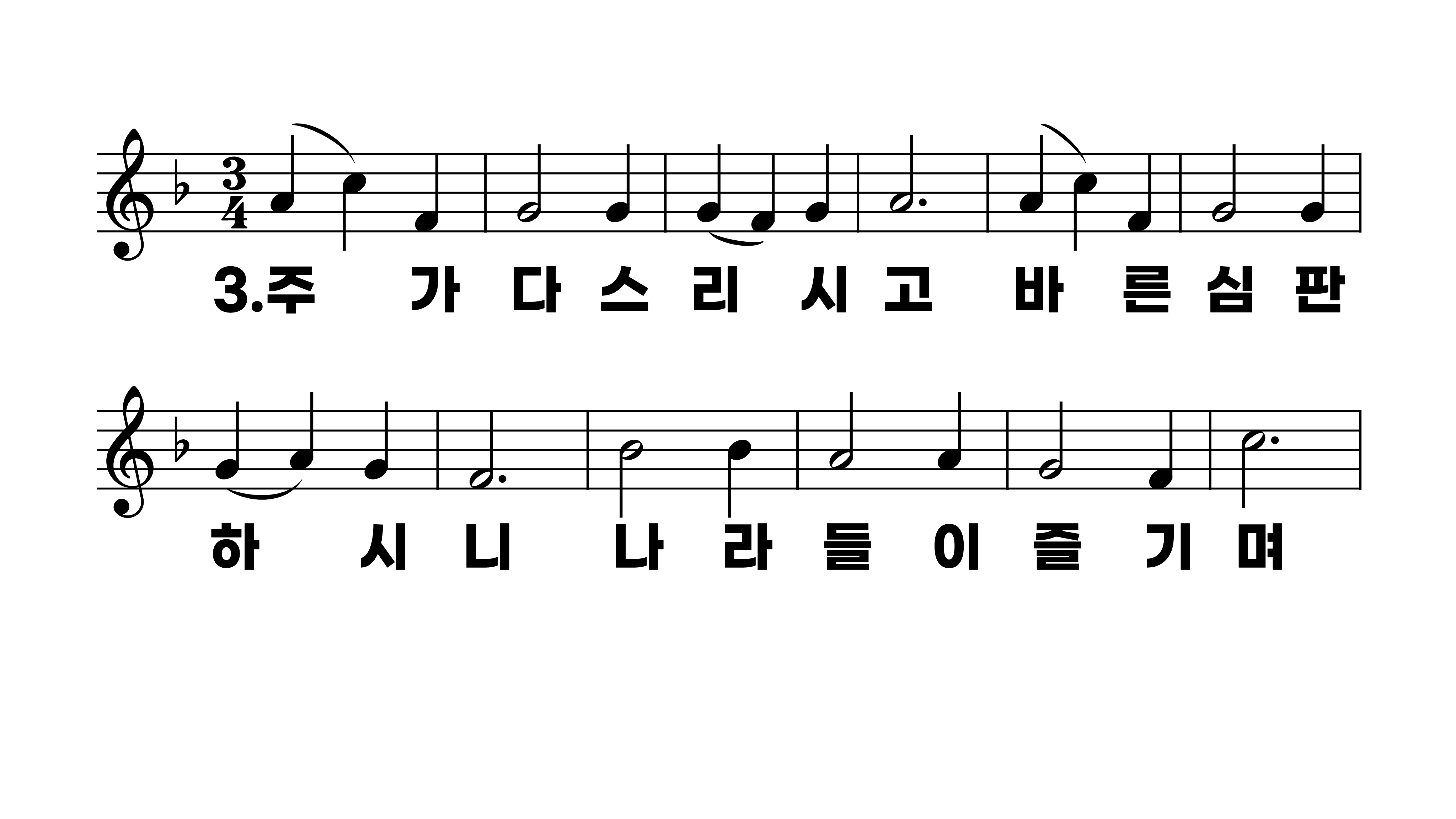 75장 주여 우리 무리를
1.주여우리무
2.주의구원하
3.주가다스리
4.땅에나는모
5.하나님우리
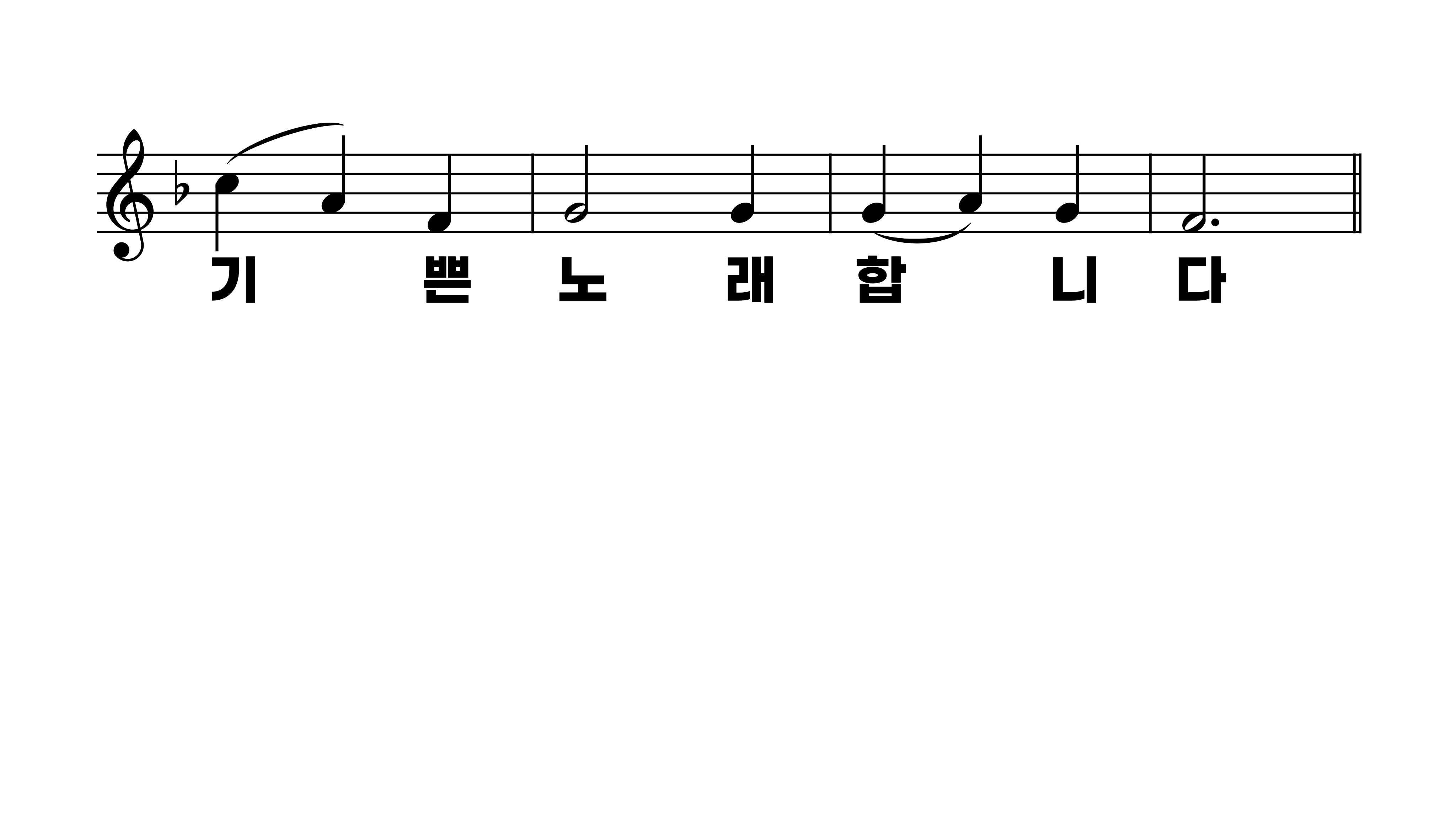 75장 주여 우리 무리를
1.주여우리무
2.주의구원하
3.주가다스리
4.땅에나는모
5.하나님우리
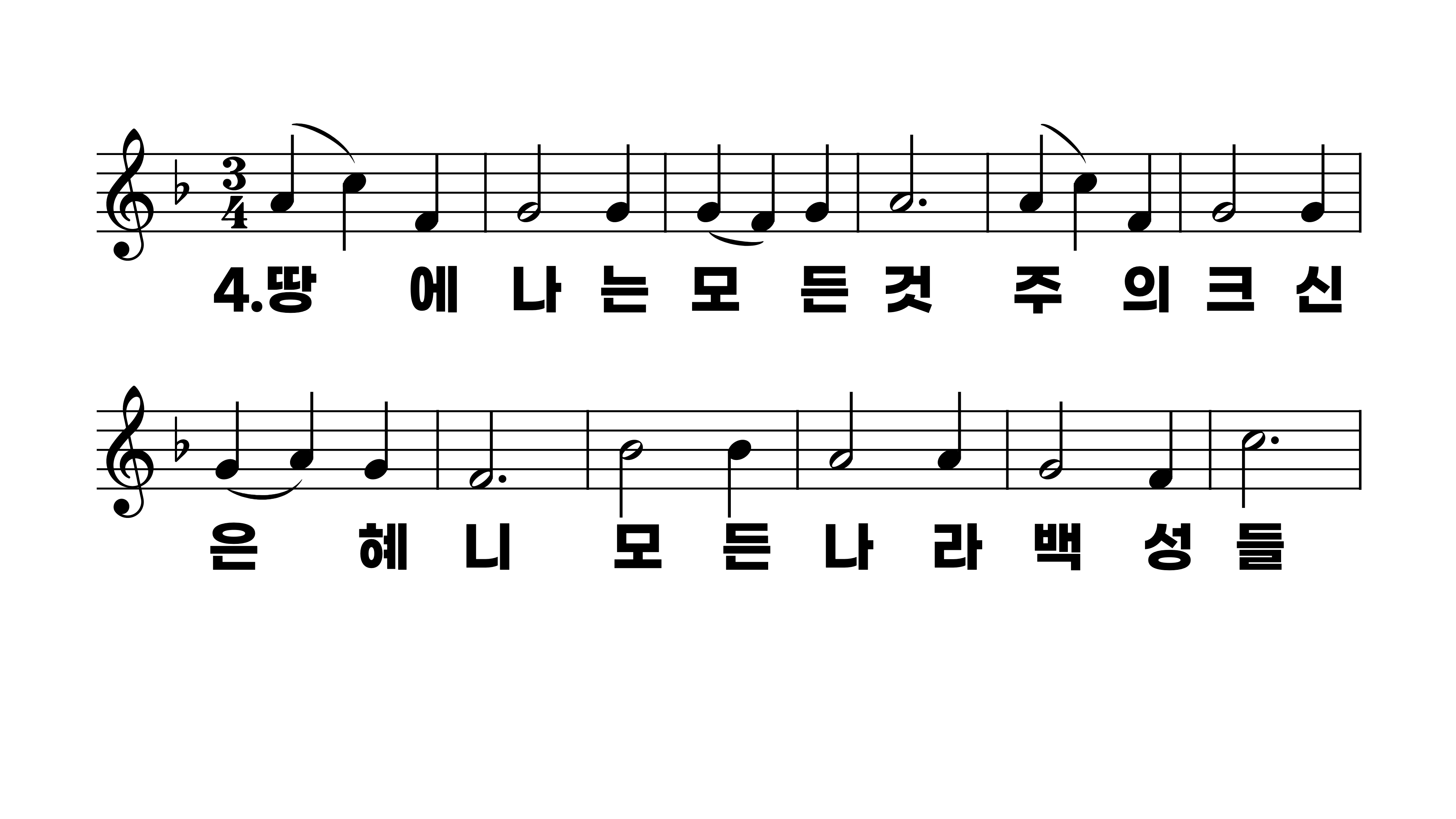 75장 주여 우리 무리를
1.주여우리무
2.주의구원하
3.주가다스리
4.땅에나는모
5.하나님우리
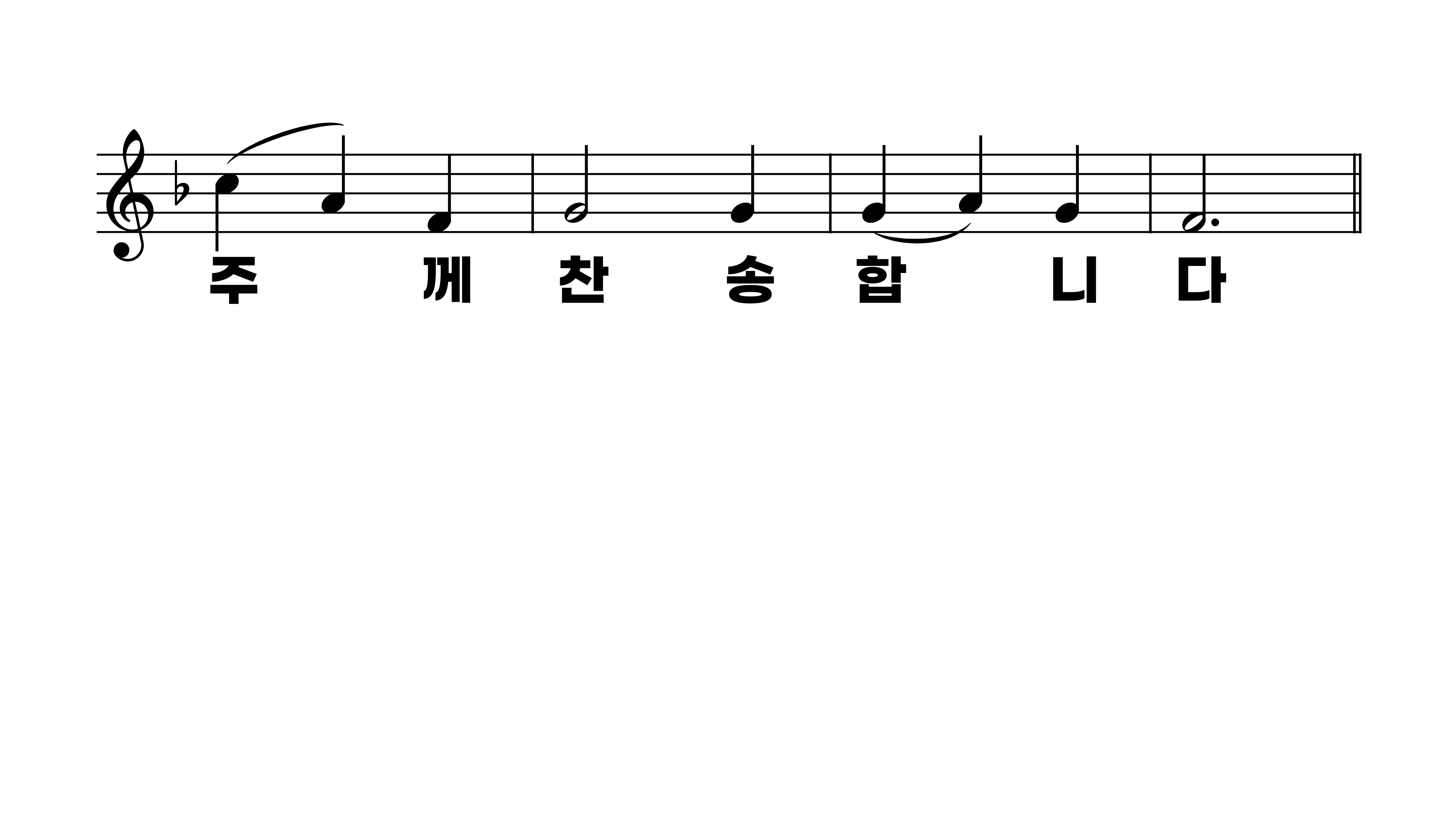 75장 주여 우리 무리를
1.주여우리무
2.주의구원하
3.주가다스리
4.땅에나는모
5.하나님우리
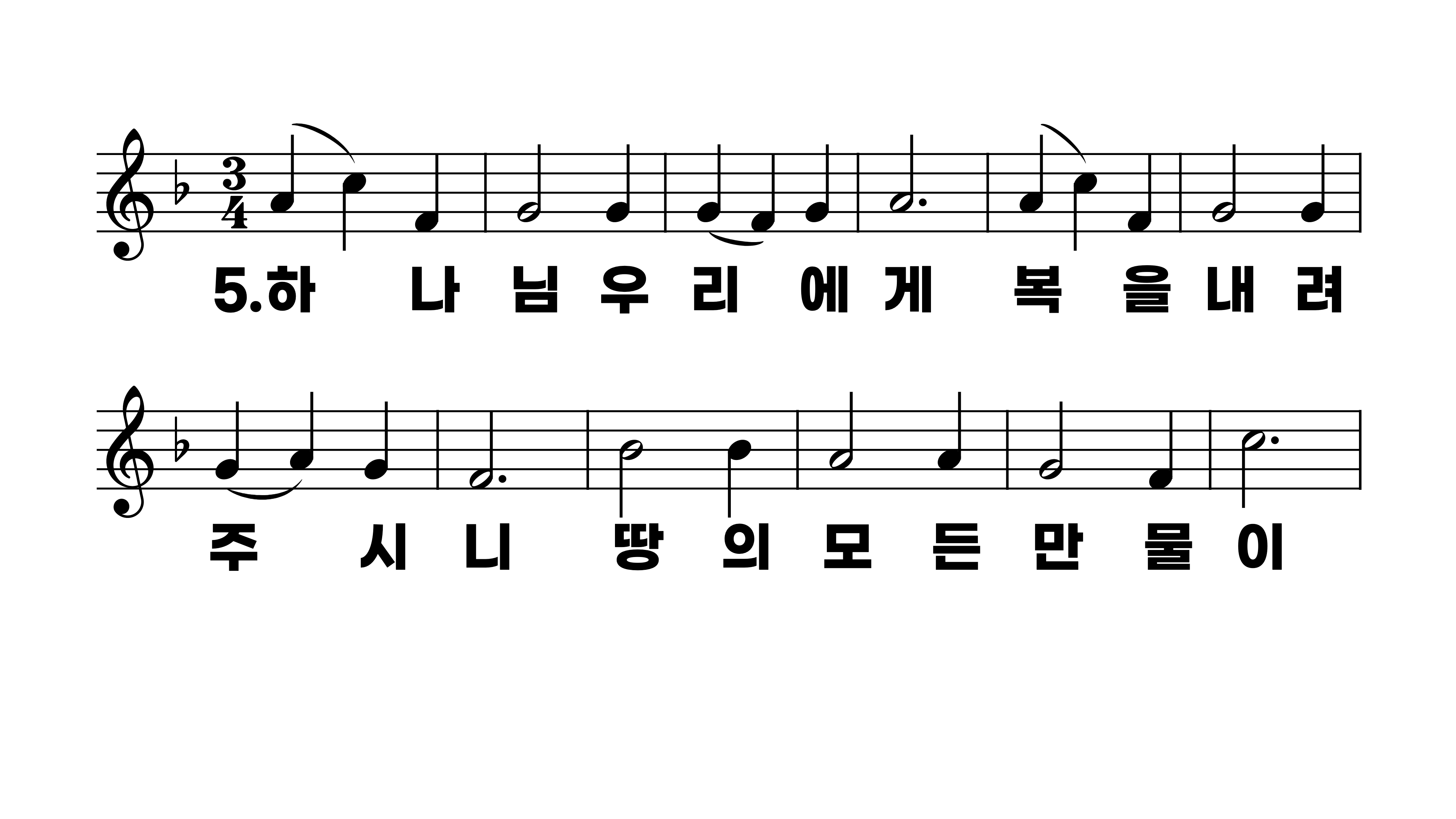 75장 주여 우리 무리를
1.주여우리무
2.주의구원하
3.주가다스리
4.땅에나는모
5.하나님우리
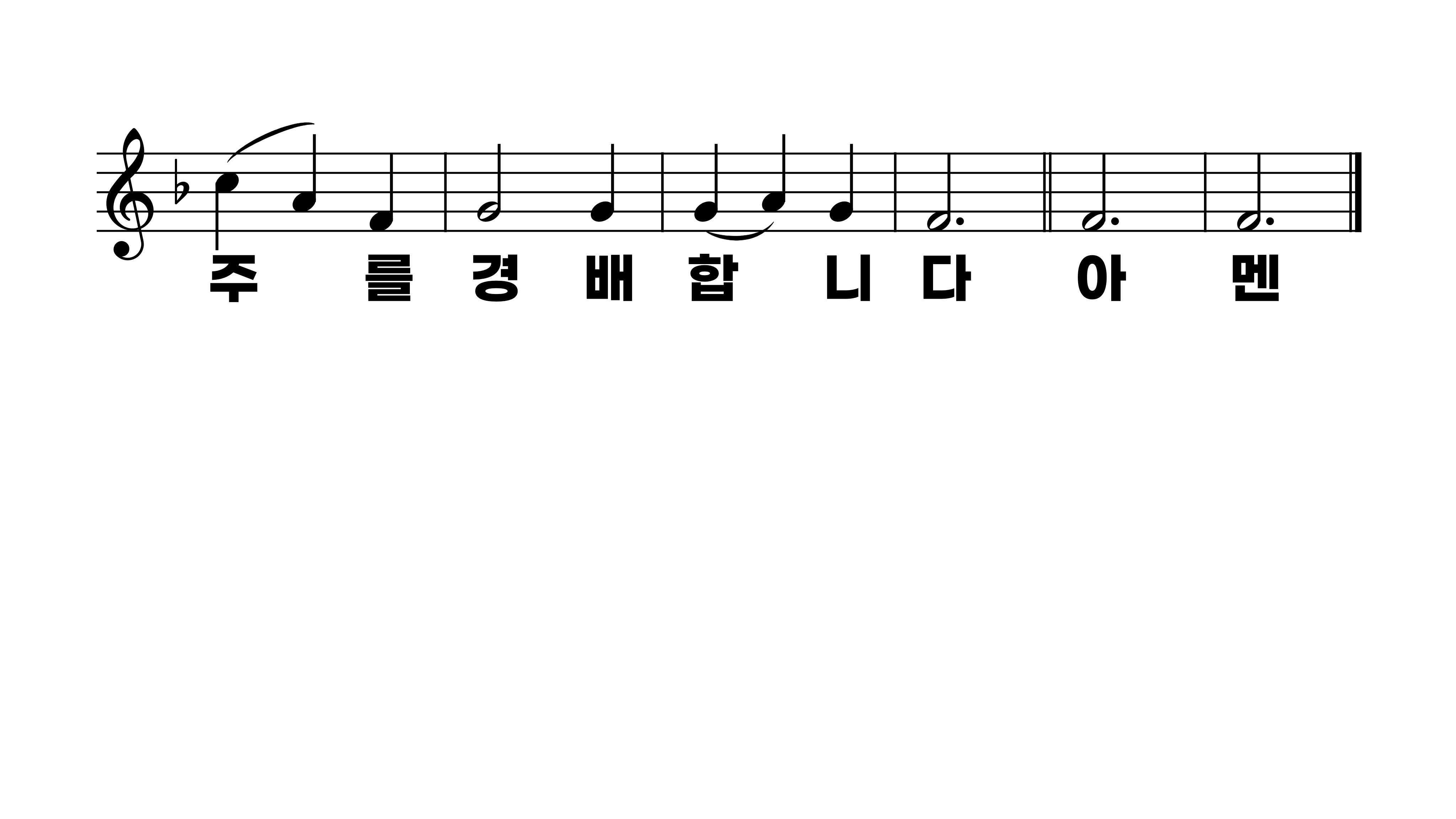 75장 주여 우리 무리를
1.주여우리무
2.주의구원하
3.주가다스리
4.땅에나는모
5.하나님우리